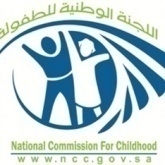 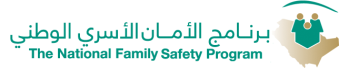 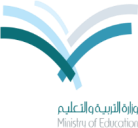 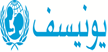 إعداد وتنفيذ : أعضاء فريق وزارة التعليم
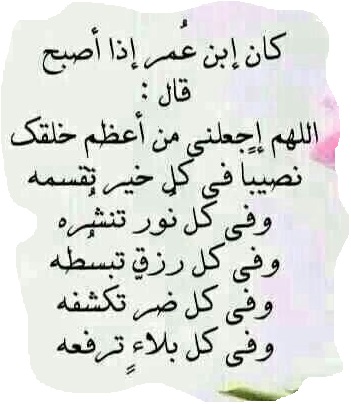 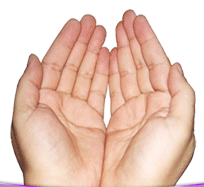 الوحدة الثالثة
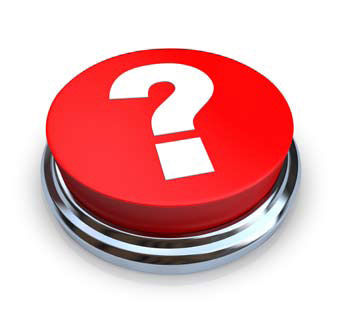 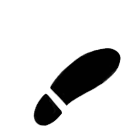 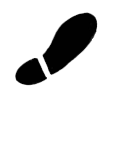 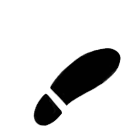 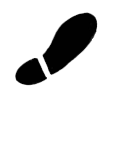 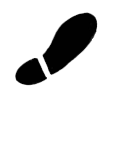 [Speaker Notes: Keywords:
Steps, Goal, achievement, process]
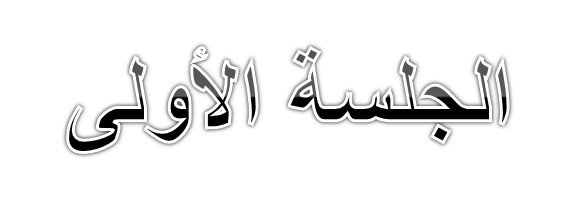 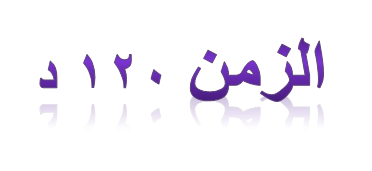 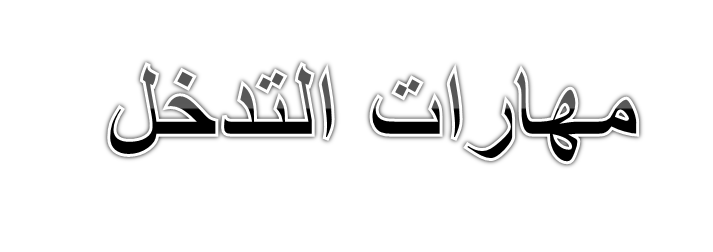 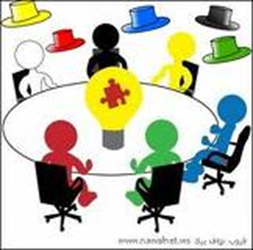 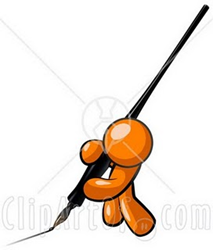 يتوقع من المتدرب في نهاية الجلسة التدريبية أن:

يطبق مهارات مواجهة المتنمرين المناسبة

يلخص الأساليب الفعالة في تعديل سلوك التنمر
خطة الوحدة التدريبية الثالثة
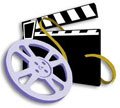 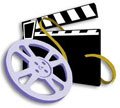 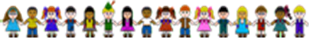 مهارات مواجهة الطالب المتنمر في المدرسة
1- تزويد المتنمر عليه بأفكار ومهارات لازمة لمواجهة التنمر مرة أخرى ومن ذلك ما يلي: 
- يتجنب الغياب عن المدرسة؛ كأسلوب هروبي.
- يتجنب الاختباء في مكان منزوي.
- لا يمشي لوحده وبالذات في الأماكن المتوقع أن يتعرض فيها للعنف ( يفضل مع مجموعة من الزملاء لا سيما في أول خطوات العلاج).
- البقاء في الأماكن الآمنة التي فيها أصدقاء، أو معلمون؛ ويبتعد عن مكان تواجد المتنمر ( على الأقل في بداية المرحلة العلاجية).
تدريب المتنمرعليه ما يفعله إذا هاجمه المتنمر في المستقبل
.  تدريبه على ما يفعله إذا هاجمه المتنمر في المستقبل، من خلال الأساليب التالية:
	يتجاهله, يتظاهر بعدم سماعه له (لأنه المتنمر يريد أي ردة فعل). 
	إذا اقترب منه المتنمر،ويدافع عن نفسه حتى لو تظاهر بالشجاعة مثلاً( قول: لا: توقف- بصوت عالٍ- ثم يذهب ويتركه ).
•	لا يقم بعمل ما لا يرغبه (لا يستجيب لطلباته). 
	لا يضربه  (لا يعامله بنفس أسلوبه). 
	لا يظهر مشاعره أمام المتنمرين ( عدم إظهار مشاعر الغضب).
	يحاول أن يبدو متماسكاً غير متأثراً.
تدريب المتنمر عليه على توكيد الذات
التوكيد هو: التعبير الصادق عن الآراء والأفكار، والانفعالات الايجابية، والسلبية، والدفاع عن الحقوق الخاصة والقدرة على قول( لا)، ومواجهة طلبات الآخرين غير المعقولة، أو المضرة بأسلوب مهذب ومقبول اجتماعياً.

	          (الخطوات الأساسية في التدريب على التوكيدية)

- إقناعه أن التوكيد حق من الحقوق الشخصية.
- التفريق بين التوكيدية، والخضوع والعدوانية(تدريبة على حقيبة السلوك التوكيدي)
- التدريب الفعال اللفظي، وغير اللفظي فيما يلي:
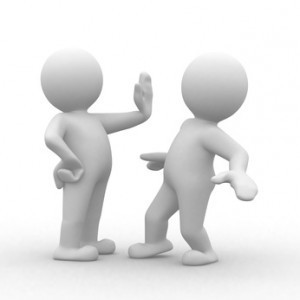 .كيف يدافع  عن نفسه.
.كيف  يقول (لا ) بجرأة أو ما يدل عليها بصوت واضح.
.كيف يعبر عن مشاعره الايجابية والسلبية.
.كيف يقلل من حساسيته تجاه التعليقات (أن يتجاهل التعليقات البسيطة غير المستمر، ويقابلها بالهدوء وكأن لم يسمعها، أو يتقبلها بصدر رحب).
.تدريبه التلفظ بكلمات قد تحرج المتنمر بكل هدوء مثل ( صادق ما شاء الله عليك، أو يضحك بطريقة ساخرة، ثم يذهب ويتركه
عرض فيلم السلوك التوكيدي
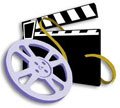 تمثيل الدور ( الممارسة )
وهي عملية تقليد ما تم عرضه بالأنموذج، أي أن يقوم الطالب بممارسة السلوك التوكيدي أمام المرشد أو في المنزل حتى يتقن الاستجابة التوكيدية، ومن الخطوات المهمة في ذلك ما يلي:
•	أن تكون الجمل المستخدمة تبدأ بـ ( أنا) ( أنا أتضايق من هذا الأسلوب، أنا لا أحب ذلك....)
•	وضوح الصوت.
•	الوقوف بثقة وبرأس مرفوع.
•	النظر في الآخرين.
•	عدم التحرك كثيراً؛ مما يدل على الارتباك
التعزيز الاجتماعي 
القيام بالتعزيز الاجتماعي؛ كابتسامة أو ثناء، أو ربت على الكتف، أو إيماءه رأس تدل على الرضا عند الاستجابة التوكيدية؛ حيث إن ذلك  يزيد من مستوى التوكيدية مستقبلاً.
المكونات غير اللفظية في مواجهة الآخرين:
   تعدُّ المكونات غير اللفظية جزءاً مهماً من التدريب على التوكيدية، والجرأة، والثقة بالنفس؛ لذا من المهم تضمينها في البرامج التدريبية المتعلقة بهذه الموضوعات .
يمكن عرضها  على النحو التالي:
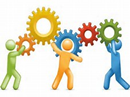 الأساليب الفعالة لتعديل السلوك
اسلوب التدريب على التواصل الاجتماعي الفعال
اسلوب التعاقد السلوكي
اسلوب تعزيز مفهوم الذات
اسلوب التعزيز
المهارات المهمة
الاجراءات
أنواع المعززات
دعم مفهوم الذات من خلال
أن يكون العقد مكتوبا
اجتماعية : مثل كلمات الاطراء
التركيز على الايجابيات
التدريب على الحديث عن المشاعر بأسلوب لائق
أن ينص على مكافأة
نشاطية: مثل أنشطة رياضية
التقبل
محاولة السكوت في مواقف الصراع
تعزيز السلوك الايجابي
التدريب على التعاطف مع الآخرين
مادية: مثل الهدايا
اكتشاف قدراتهم وتوجيهها
ما هي الأساليب المرفوضة في تعديل السلوك؟
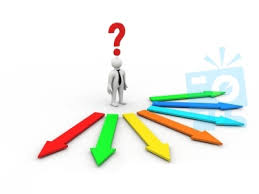 ينبغي التأكيد بالابتعاد عن بعض الأساليب المرفوضة في تعديل السلوك، والتي قد تكون لها نتائج عكسية، وقد تثير مقاومة المتنمرين؛ ومن هذه الأساليب ما يلي:
- حرمان الطالب من الحصة الدراسية.                                      - النبذ أو السخرية منه.
- تكليفه بواجبات مدرسية إضافية.                                          - العقاب الجماعي                                  
- تكليفه بأداء تمارين صباحية مرهقة.                                         - تكليفه بأعمال تطوعية إجبارية.
- الشتم والسب.       
- معاقبته بحق مكتسب ( حرمان من الطعام أو الفسح، خصم درجات إحدى المواد...).
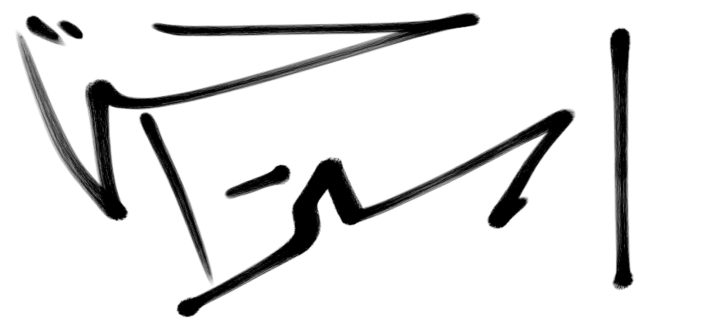 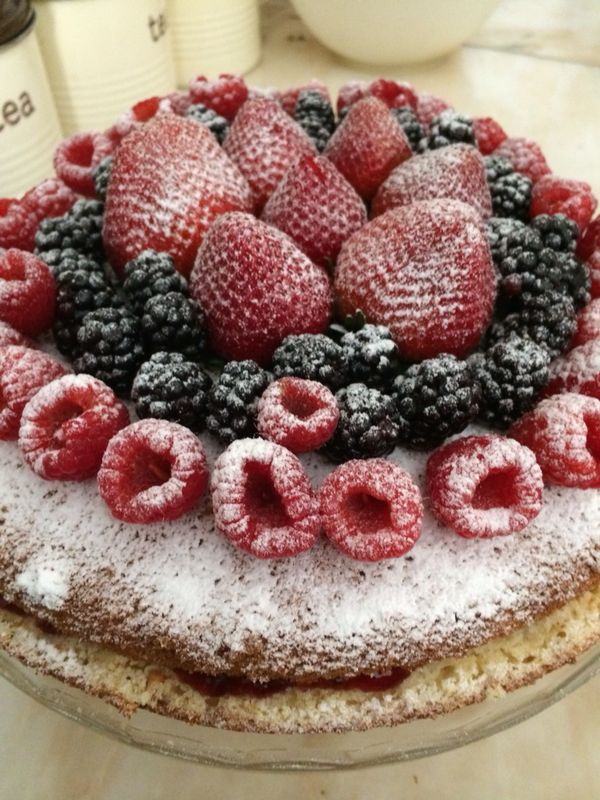 الجلسة الثانية
الزمن 100 د
تعديل الأفكار ومشروعات المتدربين
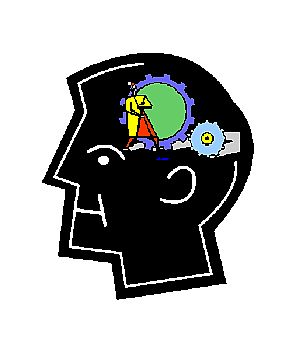 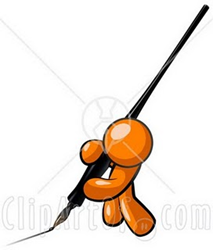 يتوقع من المتدرب في نهاية الجلسة التدريبية أن:

• يشرح كيفية التعامل مع الأفكار غير العقلانية لدى المتنمر

• يعرض المتدرب خطة إجرائية للحد من التنمر فــي           المدارس
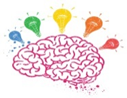 أقوى حوار مع طفلة
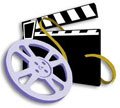 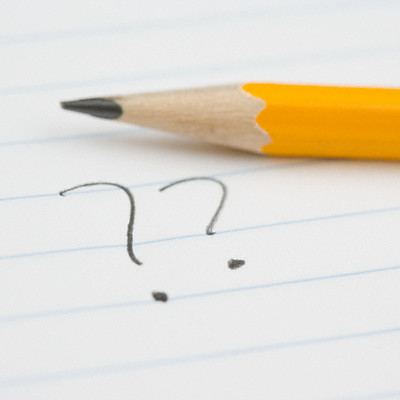 هل تخيلت نفسك قلم رصاص !؟
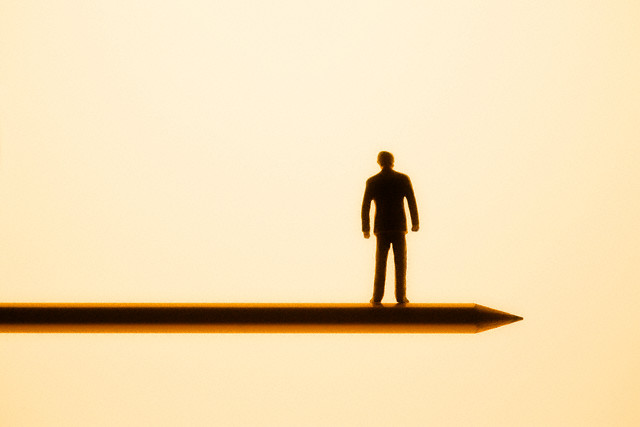 في البدء كانت الكلمة
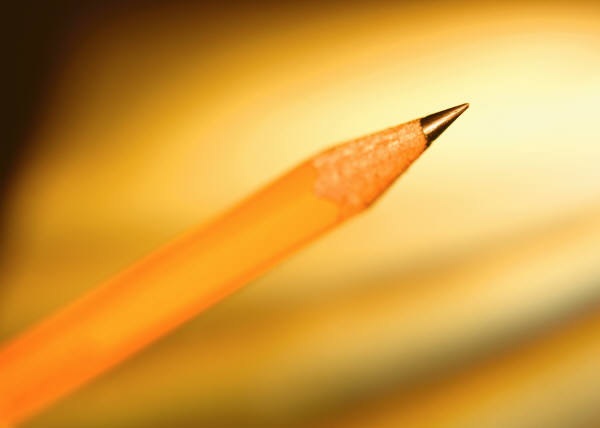 في البدء، تكلم صانع قلم الرصاص إلى قلم الرصاص قائلا
هناك خمسة أمور أريدك أن تعرفها قبل أن أرسلك إلى العالم.. تذكرها دوماً وستكون أفضل قلم رصاص ممكن
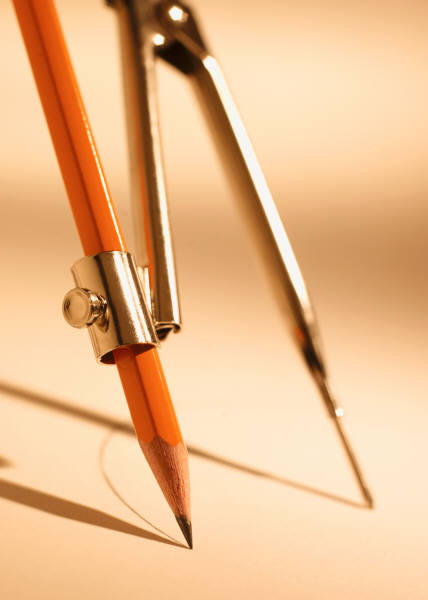 أولاً
سوف تكون قادراً على عمل الكثير من الأمور العظيمة ولكن فقط إن أصبحت في يد أحدهم
ثانياً
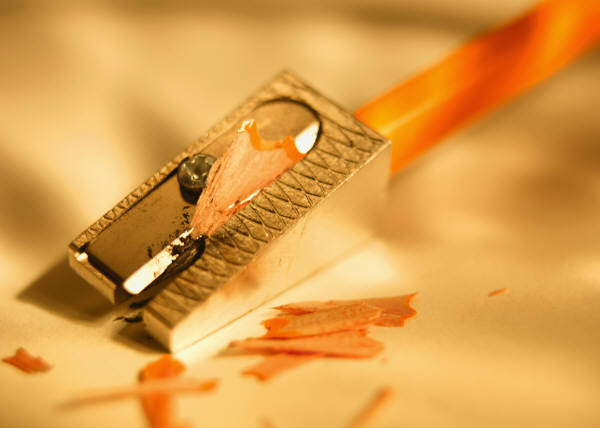 سوف تتعرض لـ(بري) مؤلم بين فترة وأخرى، ولكن هذا ضروري لجعلك قلماً افضل
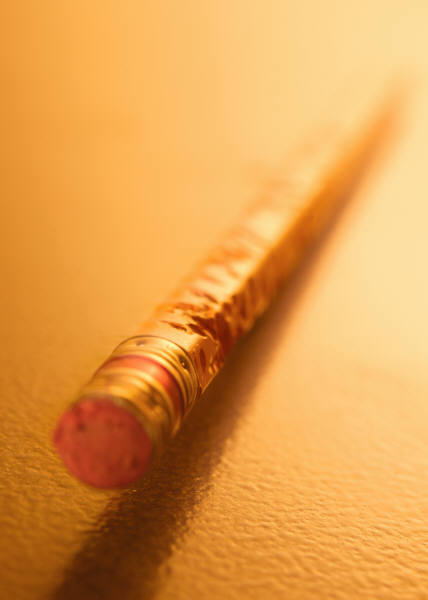 ثالثاً 
لديك القدرة على تصحيح أية أخطاء قد ترتكبها
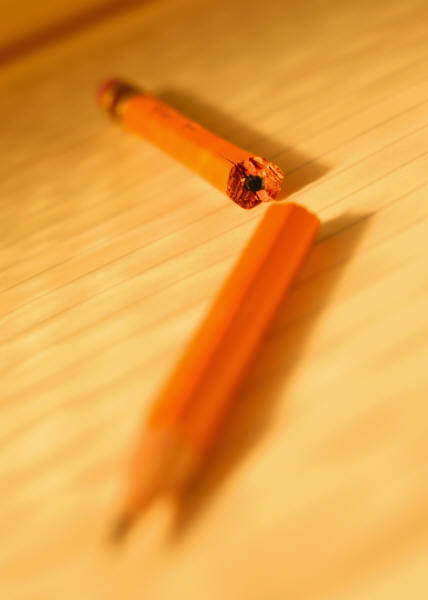 رابعاً 
ودائما سيكون الجزء الأهم فيك هو ما في داخلك
خامساً
ومهما كانت ظروفك فيجب عليك ان تستمر بالكتابة وعليك أن تترك دائماً خطاً واضحاً وراءك مهما كانت قساوة الموقف
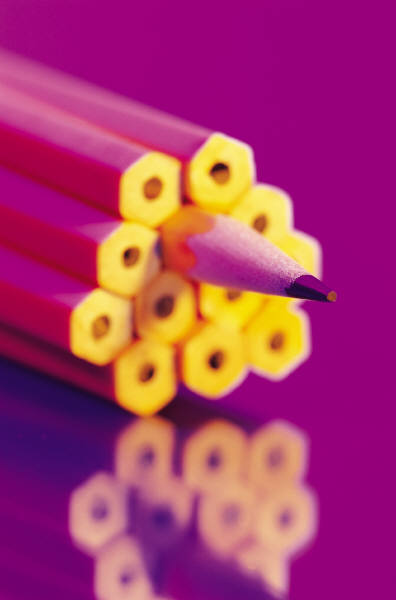 وفَهِمَ القلمُ ما قد طُلب منه، ودخل إلى علبة الأقلام تمهيداً 
للذهاب إلى العالم بعد أن أدرك تماماً غرض صانعه
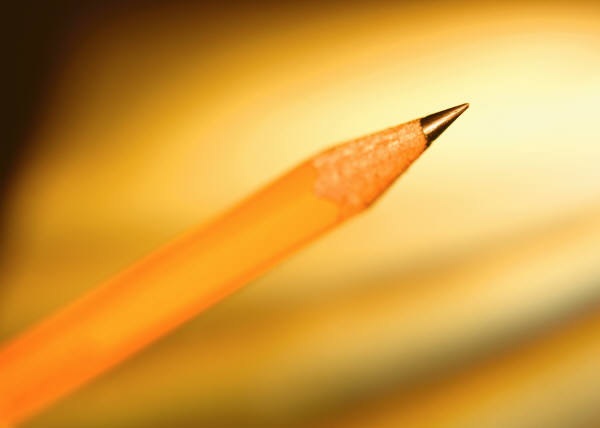 والآن بوضع نفسك محل هذا القلم تذكر دائما ولا تنسَ هذه الأمور الخمسة وستصبح أفضل إنسان ممكن
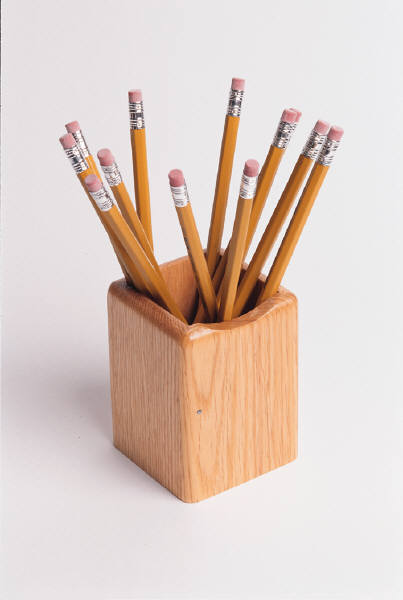 أولاً
ستكون قادراً على صنع العديد من الأمور العظيمة.. ولكن فقط إذا ما تركت نفسك بين يدي الله.. ودع باقي البشر يقصدوك لكثرة المواهب التي امتلكتها
ثانياً
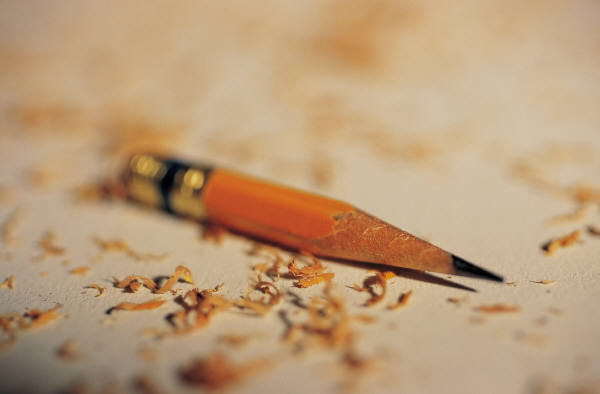 سوف تتعرض لبري مؤلم بين فترة وأخرى، بواسطة المشاكل التي ستواجهها، ولكنك ستحتاج هذا البري كي تصبح إنساناً أقوى
ثالثاً
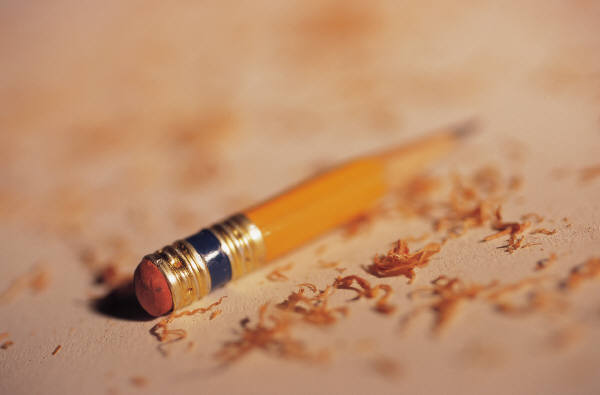 ستكون قادراً على تصحيح الأخطاء والنمو عبرها
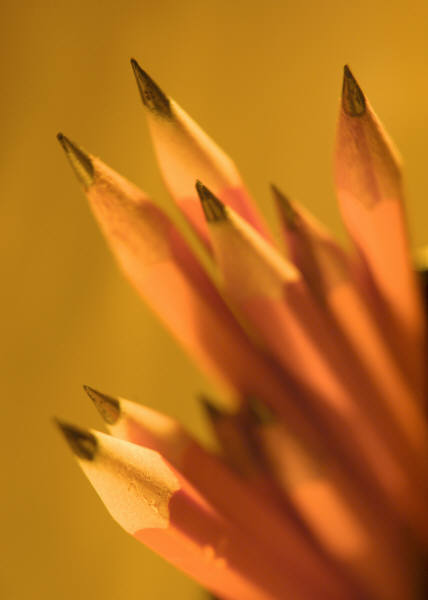 رابعاً
والجزء الأهم منك سيكون دائماً هو داخلك
خامساً
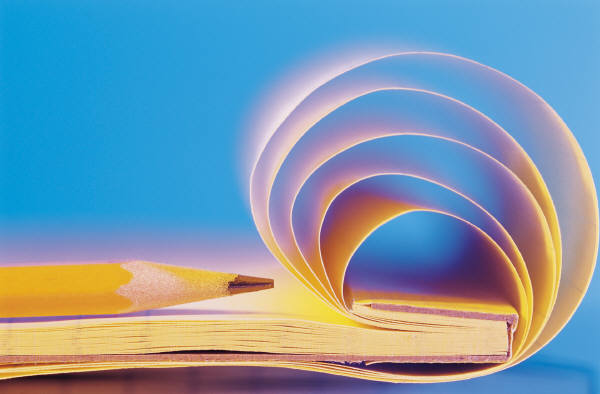 وفي أي طريق مشيت ، فعليك أن تترك أثراً .. و بغض النظر عن الموقف، فعليك دائماً أن تخدم الله في كل شيء
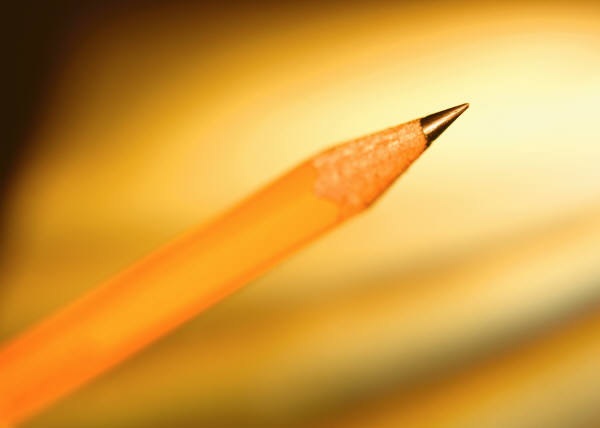 كلٌّ منا هو كقلم رصاص
تم صنعه لغرض فريد وخاص
وبواسطة الفهم والتذكر.. لنواصل مشوار حياتنا في هذه الارض واضعين في قلوبنا هدفاً ذا معنى وعلاقة يومية مع الله 

لقد تم خلقك من أجل أهداف عظيمة
سبحانك اللهم وبحمدك
أشهد ان لا إله إلا أنت 
أستغفرك وأتوب إليك